Geografie obyvatelstva a geodemografie
4. cvičení
Podzim 2020
Petr HLISNIKOVSKÝ
Na co si dát pozor - chyby
Oddělovat řády tisíců (výjimkou jsou letopočty), a to mezerou (nikoliv čárkou)
Citace v textu
Tabulky by neměly být širší než text – možné řešení viz Obr. 1
Pozor na procent a procentní. 48% = procentní, 48 % = procent
Zdroj u tabulek patří pod ně viz Obr. 1
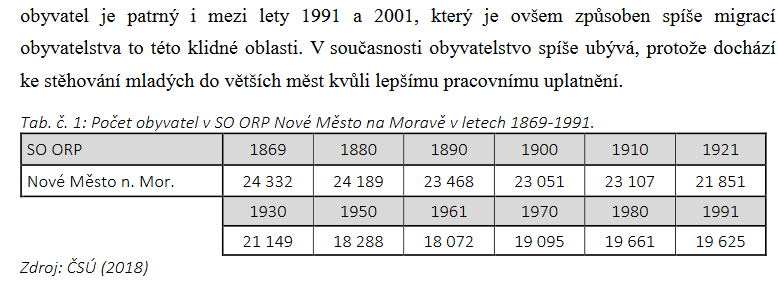 Obr. 1: Ukázka zpracování tabulky širší než okraj stránky
Zadání 2. cvičení
1 HUSTOTA ZALIDNĚNÍ
Obecná hustota zalidnění za obce vybraného SO ORP (a za celý SO ORP) v letech 1991, 2001, 2011
h = S/P
h – hustota zalidnění, S – počet obyvatel, P – jednotka plochy (km2)

Výstup:
1 tabulka pro všechny (3) roky a obce + za celý SO ORP
3 mapy hustoty zalidnění za jednotlivé obce v SO ORP v letech 91,01,11
Jednotná škála pro všechny a zvolit smysluplné kategorie
Komentář zhodnocující (ne)rovnoměrné rozmístění obyvatelstva – půl strany
Nejen popis, ale i interpretace
Zadání 2. cvičení
Zdroj dat
Historický lexikon obcí – počet obyvatel za roky 1991, 2001 a 2011.. (nebo z minulého cvičení)
Rozlohu berte aktuální.
Zadání 2. cvičení
2 KONCENTRACE OBYVATELSTVA
Koncentrace obyvatelstva za vybrané SO ORP v letech 91,01,11
Znázorněno Lorenzovou křivkou (Lorenzovým obloukem) – viz další slide
Výstup:
3 tabulky pro každý rok zvlášť
1 Lorenzova křivka (všechny 3 roky v jednom grafu) – pro lepší porovnání
Komentář, kde zhodnotíte vývoj koncentrace obyvatelstva – cca odstavec
Nejen popis, ale i interpretace
Např. suburbanizace?
Zadání 2. cvičení
Lorenzova křivka:
Vychází z relativních kumulovaných hodnot
Čím více je reálná křivka blíže té ideální, tím je rozmístění obyvatelstva rovnoměrnější a naopak.
Alternativní ukazatel hustoty zalidnění
Číselně se dá koncentrace vyjádřit pomocí Giniho koeficientu (nebudeme počítat)
Více viz např. https://www.youtube.com/watch?v=mM3JbvQfS2U
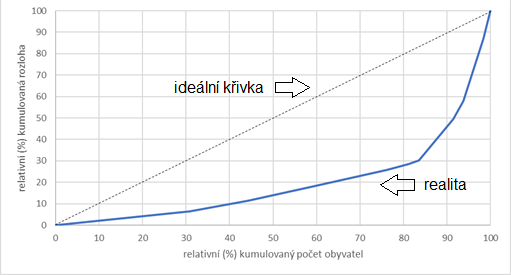 Zadání 2. cvičení
Postup na příkladu SO ORP Tanvald:
Získáme počet obyvatel a rozlohu jednotlivých obcí (z předchozí části)
Vypočteme hustotu
Seřadíme obce podle hustoty zalidnění
Relativizujeme absolutní čísla počtu obyvatel a rozlohu
Vypočítáme kumulativní relativní hodnoty
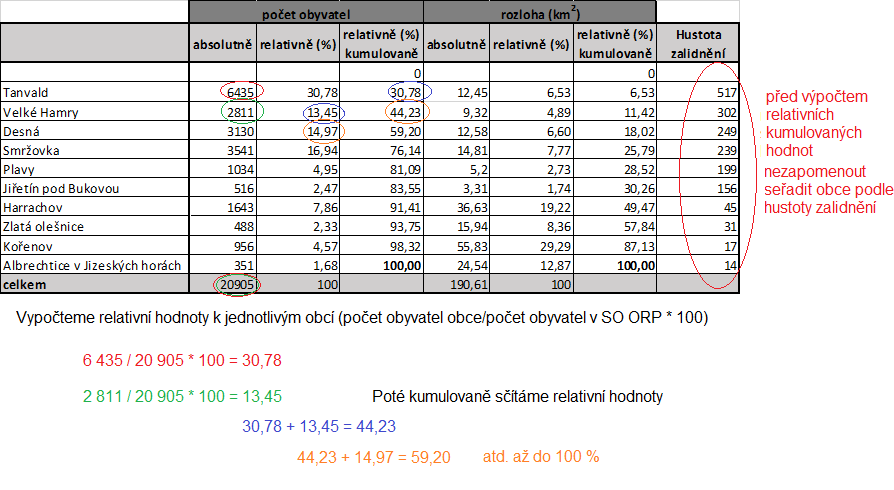 Zadání 2. cvičení
Návod jak vytvořit Lorenzův oblouk:
Vložte bodový graf
Dáte „vybrat data“ – osa Y – kumulovaná hodnota rozlohy, osa X – kumulovaná hodnota obyvatel
Body změníte na linii (Formát datové řady)
Přidáte ideální křivku (čárkovaně) – vložit obrazec – čára (začátek v 0,0 a konec v 100,100) 
Další roky uděláte podobně, do stejného grafu – opět „vybrat data“, přidáte řadu a správně vložíte data na osy Y a X
Nezapomeňte popsat osy, a legendu pro jednotlivé roky
Zadání 2. cvičení
Zadání 2. cvičení
Zdroj dat k podkapitole 3.1.1
Počet živě narozených (1991, 2001, 2011)
Počet zemřelých (1991, 2001, 2011)
Střední stav obyvatelstva (1991, 2001, 2011)
Sečtou se hodnoty k 1. 1. daného roku a stav k 31. 12. téhož roku a vydělí se dvěma
Vše lze nalézt zde: https://www.czso.cz/csu/czso/databaze-demografickych-udaju-za-obce-cr

Relativní čísla nezaokrouhlovat na celé– ať jsou vidět i malé rozdíly – používat 2 desetinná místa
Zadání 2. cvičení – termín odevzdání
Termín odevzdání 2. cvičení: neděle 15. 11. 2020, 23:59
Dbejte připomínek k minulým cvičením
Prezentace a summary
Nezapomenout odevzdat prezentace a summary do příslušné odevzdávárny:
Alföldi Libor
Cáb Leoš
Drahošová Romana
Kmošková Mária
Pecinová Kristýna
Vrbka Radim
Do 8. 11. 23:59

Nezapomenout úspěšně splnit odpovědník – alespoň na 80 %
Do 8. 11. 23:59
Zajímavosti + pojmy
HUSTOTA ZALIDNĚNÍ x HUSTOTA OBYVATELSTVA
Správně je hustota zalidnění. Hustota obyvatelstva neexistuje. Je to častá chyba !!
https://www.economist.com/node/21642053
Urbanizace a vzestup velkoměst
Interaktivní mapa zobrazující populační růst měst od roku 1950 až 2030 (předpověď)
https://maps.esri.com/rc/urban/index.html
Odhadovaný populační růst měst od roku 0

Natalita		- Porodnost
Mortalita		- Úmrtnost
Fertilita		- Plodnost
Fekundita		- Plodivost (potencionální plodnost, nerealiz. plodnost)
Děkuji za pozornost